TIERRA DE CAMPOS: ESPACIO NATURAL Y CULTURAL.
TRABAJO REALIZADO POR: BEATRIZ INÉS GONZÁLEZ.
“CONOCIENDO NUESTRO ENTORNO”
RESERVA NATURAL DE LAS LAGUNAS DE VILLAFÁFILA, ECOSISTEMA LAGUNAR.
INTRODUCCIÓN
Las lagunas de Villafáfila, son un ecosistema lagunar de gran importancia debido a la abundante diversidad ornitológica, principalmente de aves migratorias.
Poseen la distinción internacional de humedal RAMSAR, zona ZEPA y LIC.
Visitaremos la casa del parque, ubicada a 1,5 km de la localidad de Villafáfila (Zamora) y diferentes observatorios fauna, donde iremos completando nuestro “cuaderno de campo”.
UBICACIÓN
https://www.google.com/maps/@41.704445,-4.9738867,9z?hl=es
¿CÓMO LLEGAR?
Los núcleos urbanos próximos de mayor densidad poblacional son Zamora, Benavente y Tordesillas. El parque está ubicado en Villafáfila.
El acceso tiene lugar a través de la carretera N-620 sentido Benavente, tomando el desvío por la carretera Za-701 o a través de la autovía N-VI desde Tordesillas en dirección a Benavente.
Coordenadas GPS aprox. 41º 51′ 13.33″ N – 5º 35′ 33.18″ W.
DESCRIPCIÓN DE LA RESERVA
La Reserva Natural de las Lagunas de Villafáfila, fue creada en el 2002 y forma un complejo salino de 32.682 hectáreas de extensión.
Está formada por tres lagunas principales (la Grande, la de Barillos y la de Las Salinas) y otras de menor superficie. La reserva, se encuentra rodeada de zonas esteparias, destacando los cultivos de trigo, cebada y alfalfa.
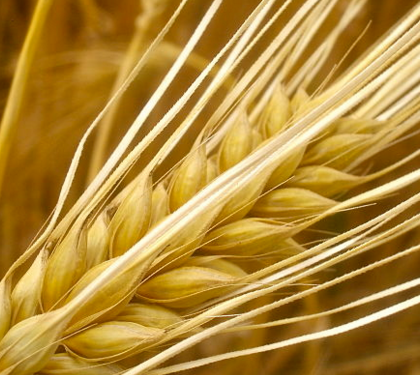 http://www.heirloom-organics.com/
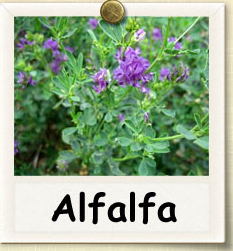 http://es.dreamstime.com/
http://www.innovaticias.com/
ESPECIES CARACTERÍSTICAS. FLORA
ESPECIES CARACTERÍSTICAS. FAUNA
PRIMERA ACTIVIDAD PREVIA
Antes de realizar la visita al parque, en el aula veremos el reportaje “Espacios Naturales: Villafáfila” dividido en dos partes de 7:53m y 8:24m. A continuación, entregaremos a los alumnos una batería de preguntas para comprobar que realmente han atendido y anotado algunos conceptos importantes.
Vídeo obtenido en la página: http://www.patrimonionatural.org/
BATERÍA DE PREGUNTAS
1. ¿Cuál es la especie que se considera emblemática en el parque?
2. Indica el peso aproximado que pueden alcanzar los machos y el tipo de alimentación que posee está especie.
3. ¿Las lagunas son de agua dulce o salada?
4. ¿Por qué motivo el número de aves que venían a pasar el invierno ha disminuido en los últimos años?
5. ¿Cuántos núcleos urbanos forman parte de la Reserva?
6. ¿Cuál es la especie más abundante del parque?
7. ¿Cuál es la mejor época del año para visitar el Parque?
8. ¿Qué porcentaje de aves acuáticas de Castilla y León se encuentran en el parque?
9. ¿Qué tipo de construcción aparece en el punto más elevado?
10. ¿Para qué se utilizaban antiguamente las fresqueras?
SEGUNDA ACTIVIDAD PREVIA
“Reconocimiento de las especies más abundantes en el parque”
    Los alumnos entrarán en el siguiente enlace http://villafafila.com/. En el apartado, avistamientos de fauna, seleccionarán cinco especies diferentes, anotando el número de avistamientos y de individuos. Posteriormente, realizarán por parejas, una ficha para cada especie indicando las siguientes características:
Nombre científico y nombre común.
Distribución e Identificación
Hábitat, voz y nutrición.
Costumbres
Para que los alumnos puedan elaborar las fichas fácilmente, se utilizará en el aula el “Manual de la Fauna Ibérica y Europea y especies protegidas”. TomoI y II (Aves). ISBN; 84-404-5742-1
ACTIVIDADES DURANTE LA VISITA
1. “Elaboración de un cuaderno de campo”
La visita al parque, tendrá una duración 
aproximada de tres horas. 
En la casa del parque, se hará una introducción y los alumnos tendrán que empezar su cuaderno. En la primera hoja, realizarán un dibujo esquemático de una pluma y de un ave indicando cada una de las partes.
MORFOLOGÍA DE UN AVE
[Speaker Notes: “Manual de la Fauna Ibérica y Europea y especies protegidas”.]
COMPONENTES DE UNA PLUMA
2. IDENTIFICACIÓN DE UN AVE
De manera anónima, cada alumno seleccionará una especie que haya visto durante el itinerario I (caminando).
Realizará dibujos que ayuden a identificar al ave sin indicar el nombre. Debe aparecer en el cuaderno, por orden, las siguientes características:
Dibujo de la forma de su pico.
Esquema de la forma de sus patas.
Indicar si existe dimorfismo sexual.
Anotar las coordenadas de la ubicación en la que se realizó la observación.
Dibujo representativo con el color del plumaje predominante.
3. “El arte de la colombofilia”
En el trayecto, antes de llegar a la casa del parque donde comenzaremos la visita, se realizarán dos paradas próximas a las construcciones típicas de Villafáfila “Los palomares”. Los alumnos completarán las fichas que les hemos entregando respondiendo a las siguientes preguntas:
LOS PALOMARES
1. ¿Qué tipo de material predomina: barro, piedra o ladrillo?
2. ¿Qué forma geométrica presenta el palomar; redonda, cuadrada o rectangular?
3. ¿Cuál es su estado de conservación?
4. ¿Cuántos niveles puedes encontrar?
5. ¿Existe algún río o arroyo próximo?
    Se realizarán múltiples fotografías para hacer posteriormente un collage en el aula.
ACTIVIDADES POSTERIORES
1.  “ADIVINA-ADIVINANZA”
Cada uno de los alumnos, expondrá en el aula el ave seleccionada en su cuaderno, mostrando a sus compañeros las fichas realizadas pero sin identificarla.
 A través de sus imágenes y respondiendo a las preguntas con solo dos opciones de respuesta SI-NO, los compañeros deben adivinar el ave elegida por cada uno de sus compañeros.
2. UN LARGO VIAJE
[Speaker Notes: “Manual de la Fauna Ibérica y Europea y especies protegidas”.]
“OTEANDO EL HORIZONTE”
Dividiremos a la clase en grupos de cuatro personas, entre los componentes del grupo, tienen que narrar la historia de un trayecto imaginario en el que son un ave migratoria, que llega de Noruega y describe lo que ve en el trayecto final de su viaje, cuando llega al Parque Natural de Villafáfila.
http://villafafila.com/
“OTEANDO EL HORIZONTE”
Describirán la biocenosis y biotopo del ecosistema, los usos del suelo, elementos introducidos en el paisaje por la especie humana y propondrán tres medidas correctivas para los posibles impactos medioambientales observados durante su trayecto migratorio.
http://www3.gobiernodecanarias.org/